Итоги проведения диагностических работ по математике для учащихся 9-х, 11-х классов
Краснощёкова Светлана Викторовна, 
начальник информационно-аналитического отдела 
оценки качества образования 
КГКУ «Региональный центр оценки качества образования»
Период проведения: декабрь 2019 года

Цель исследований: определение уровня готовности выпускников основной и старшей школы общеобразовательных организаций края к прохождению государственной итоговой аттестации по математике и предупреждение наиболее типичных ошибок
Диагностика 9 класс
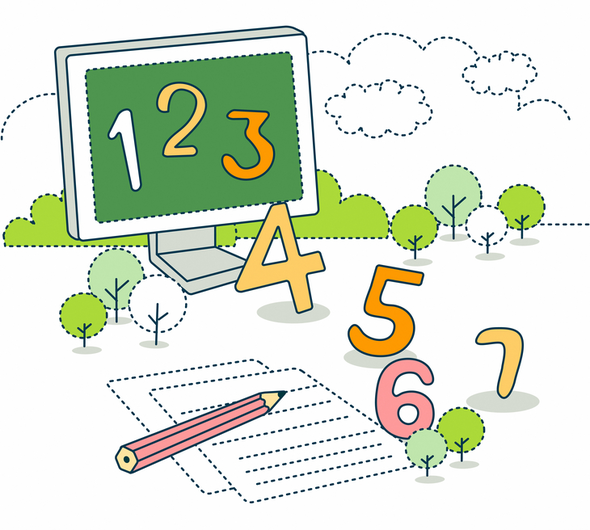 Диагностика 9 класс
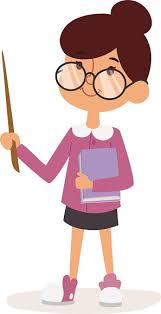 Диагностика 9 класс
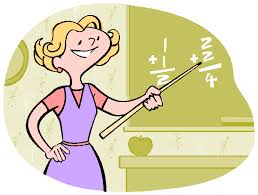 Диагностика 9 класс
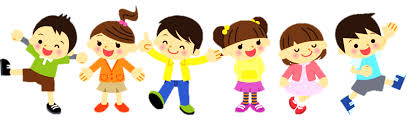 Диагностика 9 класс
Вариант 1
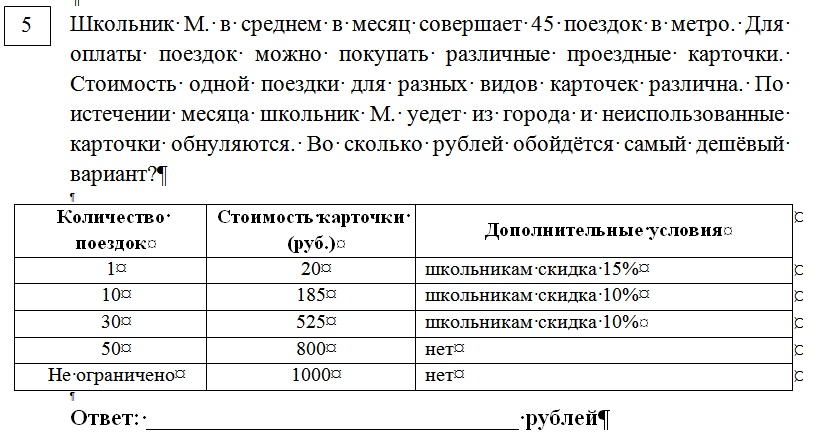 Диагностика 9 класс
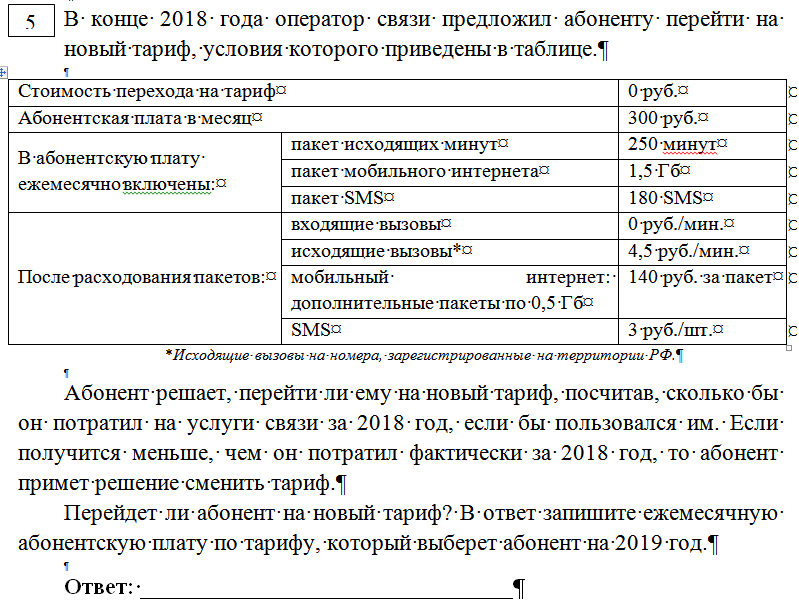 Вариант 2
Диагностика 11 класс
Диагностика 11 класс
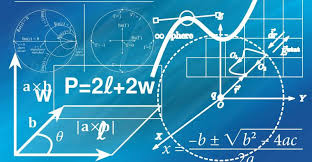 Сравнение распределения учащихся по уровням освоения математики
Диагностика 11 класс
Выводы
Тестируемые с низким и пониженным уровнями - существует вероятность, что эти ученики не смогут набрать минимальное количество баллов на базовом ЕГЭ. 
Учащиеся с базовым уровнем имеют все шансы успешно сдать базовый ЕГЭ, могут возникнуть сложности при сдаче профильного ЕГЭ. 
Те, кто продемонстрировал перспективный уровень (повышенный и высокий), имеют все шансы получить весьма неплохие баллы на профильном ЕГЭ.
Использование результатов
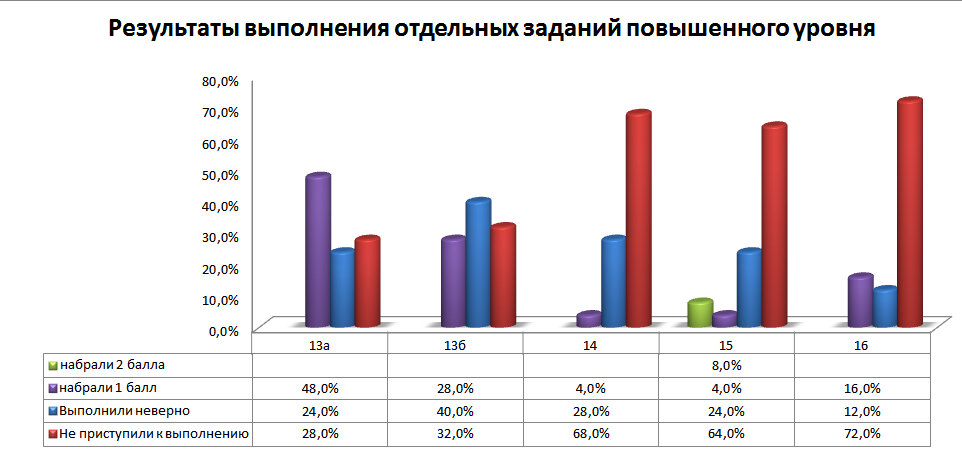 «Анализ_задания»
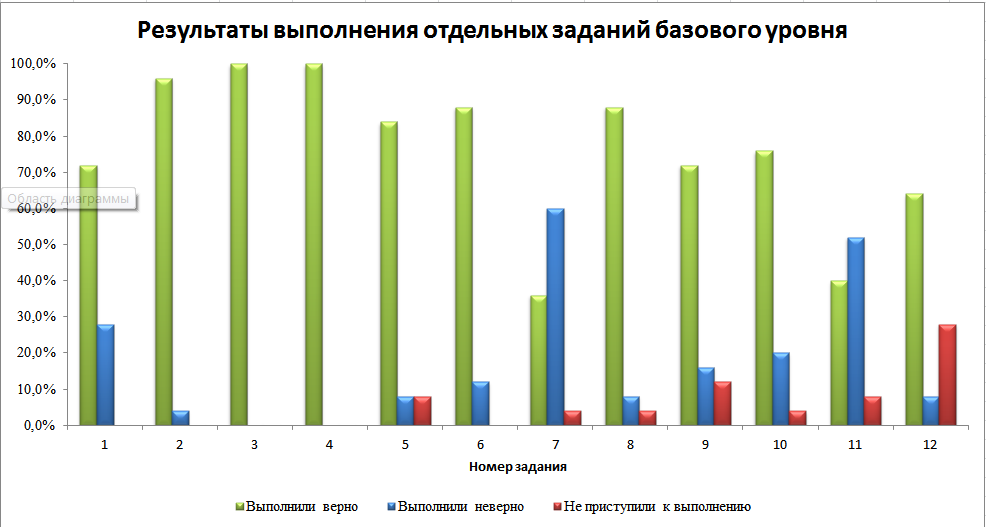 Использование результатов
«Анализ_ученик»
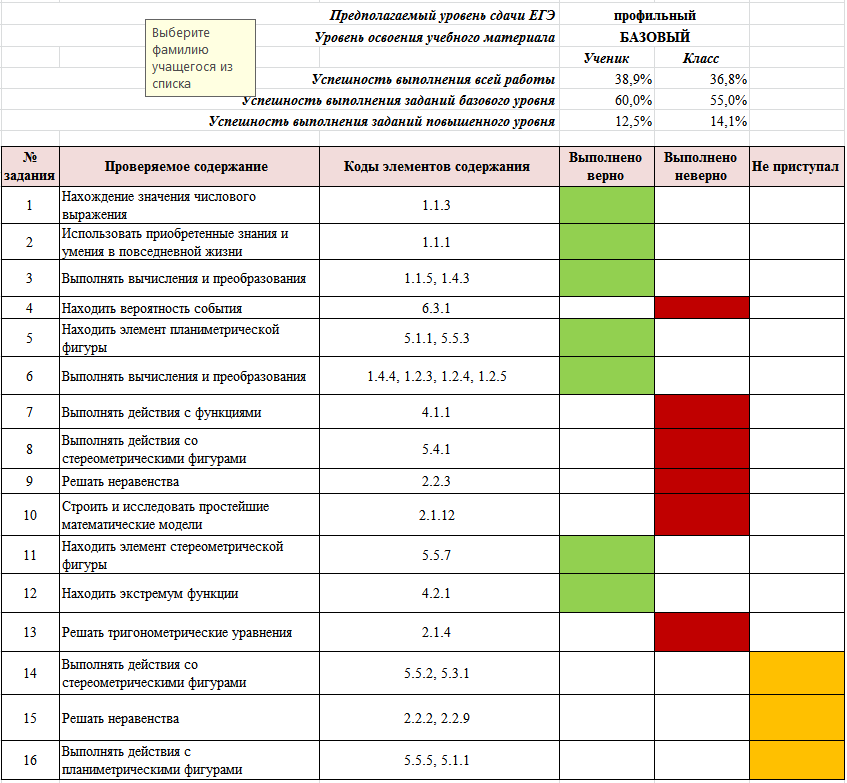